Aktualizace ZÚR PK
Krajský úřad Plzeňského kraje
Odbor regionálního rozvoje
Oddělení územního plánování 		          	Porada na úseku ÚP a OPK, 1. 12. 2016
1
Aktualizace ZÚR PK
Aktualizace č. 2 ZÚR PK
návrh oprávněného investora ČEPS a. s.
rozšíření stávajícího koridoru pro zdvojení VVN 400 kV ze 100 m na 300 m
zapracování koridoru nového, vycházejícího z aktualizované PÚR ČR
projekt společného zájmu
financování ze strany oprávněného investora
tlak na rychlost pořízení
veškeré další požadavky budou zamítány
vybírání zpracovatele
2
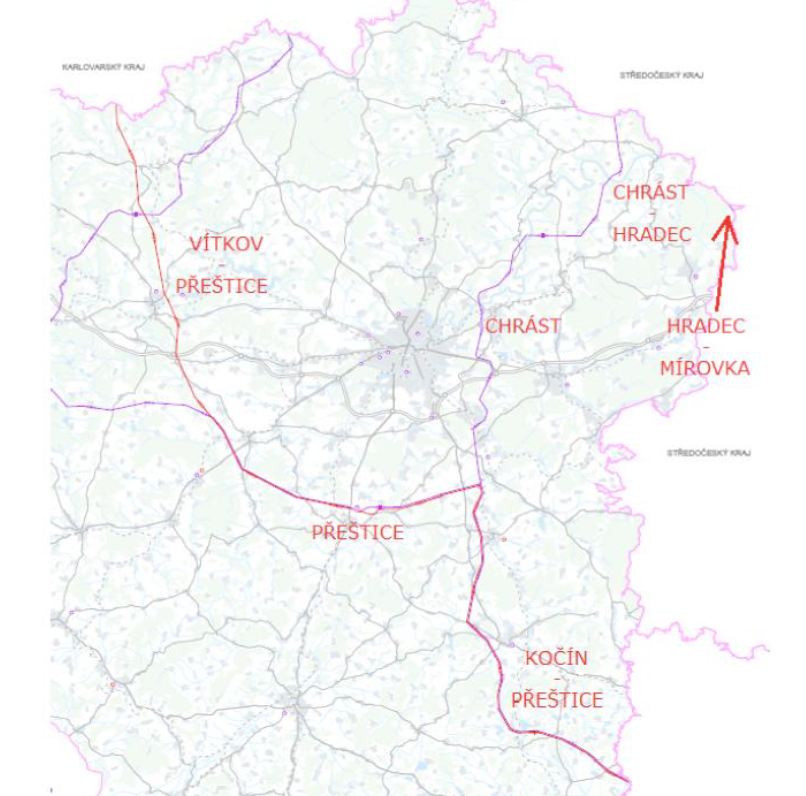 3
Aktualizace č. 2 ZÚR PK
Problémy

požadavky na změny územních plánů ze strany ČEPS a. s.

podněty na přezkum ze strany ČEPS a. s.
4
Aktualizace ZÚR PK
Aktualizace č. 3 ZÚR PK
klasická „velká“ aktualizace
zahájení prací zhruba březen 2017 
příjem požadavků
předložení projednané Zprávy zastupitelstvu do konce března 2018
aktualizace celého území kraje
5
Děkuji za pozornost



Mgr. Jaroslav Kovanda
oddělení územního plánování
tel. 377 195 563
 jaroslav.kovanda@plzensky-kraj.cz
6